Ozanam Charitable Pharmacy, Inc.
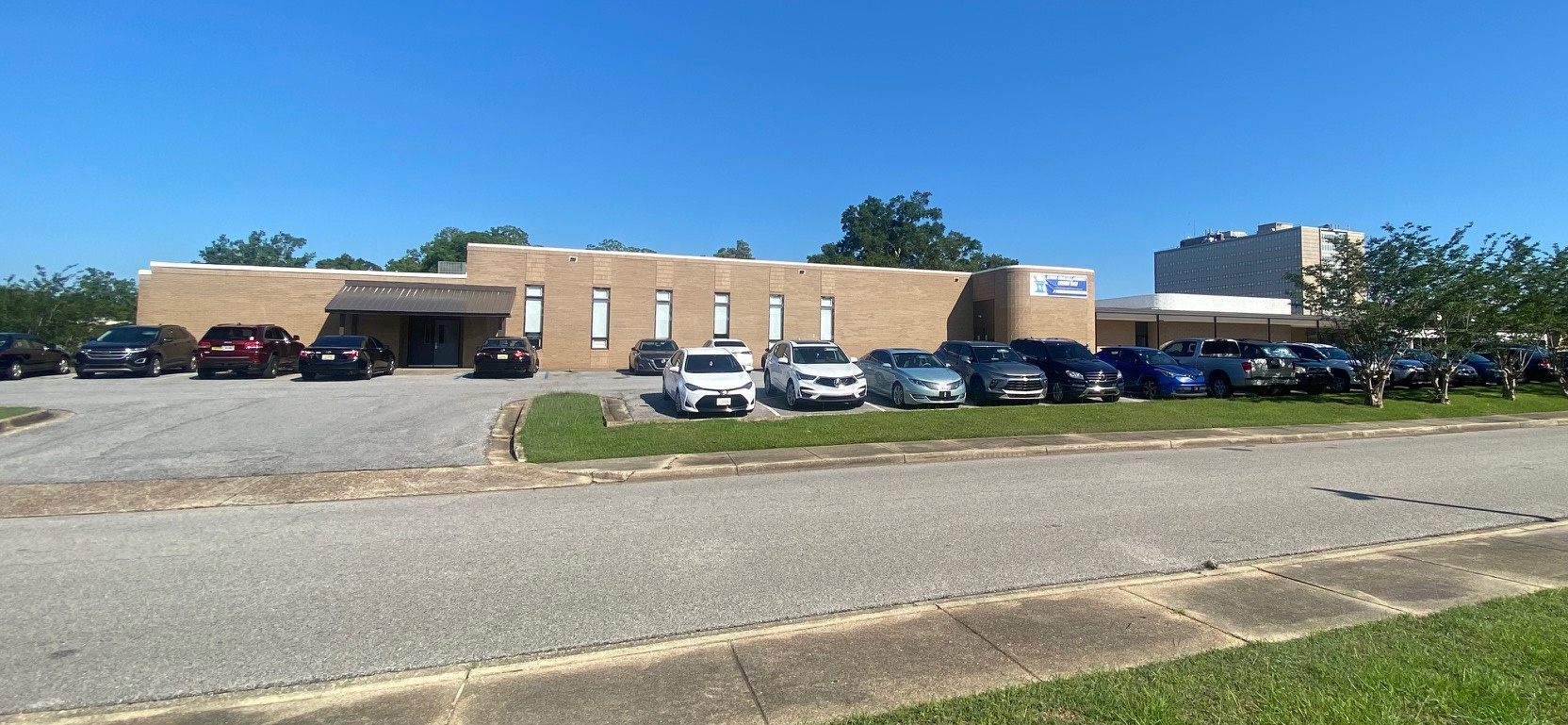 A Medication Safety Net for Uninsured Individuals.
Serving Mobile, Baldwin, Escambia and Washington Counties in Alabama.
Licensed Pharmacists
Opened five days per week
Generic and Named Brand Prescription Drugs available.
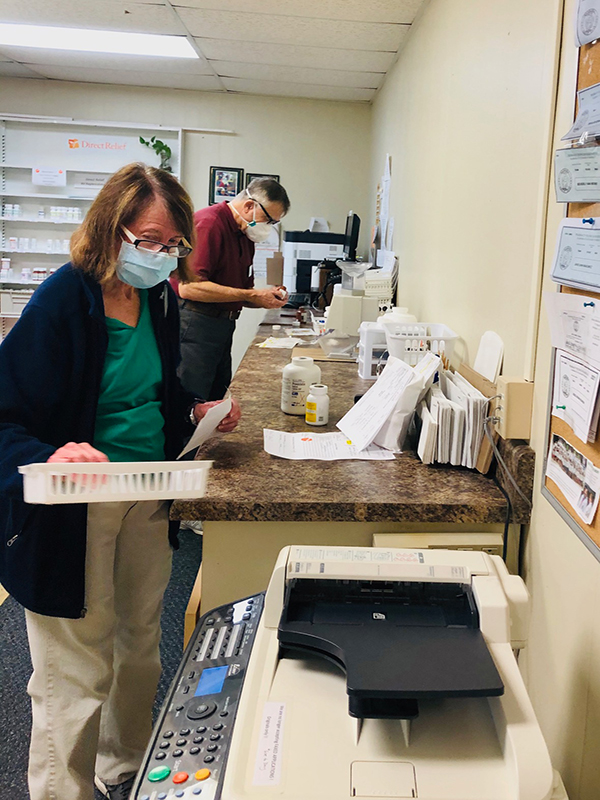 About Us
The over 27-year-old Charitable Pharmacy's primary mission is to provide affordable and appropriate pharmacy services* and coordinate access to health care for vulnerable people** in our community. *Pharmacy Services: Medicines and necessary services to ensure optimum clinical outcomes. **Vulnerable: Those living at or below 200% of the Federal Poverty Level who are uninsured or underinsured for prescription medications. 

Ozanam Charitable Pharmacy dispenses prescription medication to over 1107 patients across a four-county service, including Mobile, Baldwin, Washington, and Escambia counties in lower Alabama. 

The Pharmacy dispensed nearly 15,000 prescriptions with a retail value of over $2.4 million, and all of our services are free to adult individuals who qualify based on household income. For example, a household of three making $54,000 would be eligible for our services.
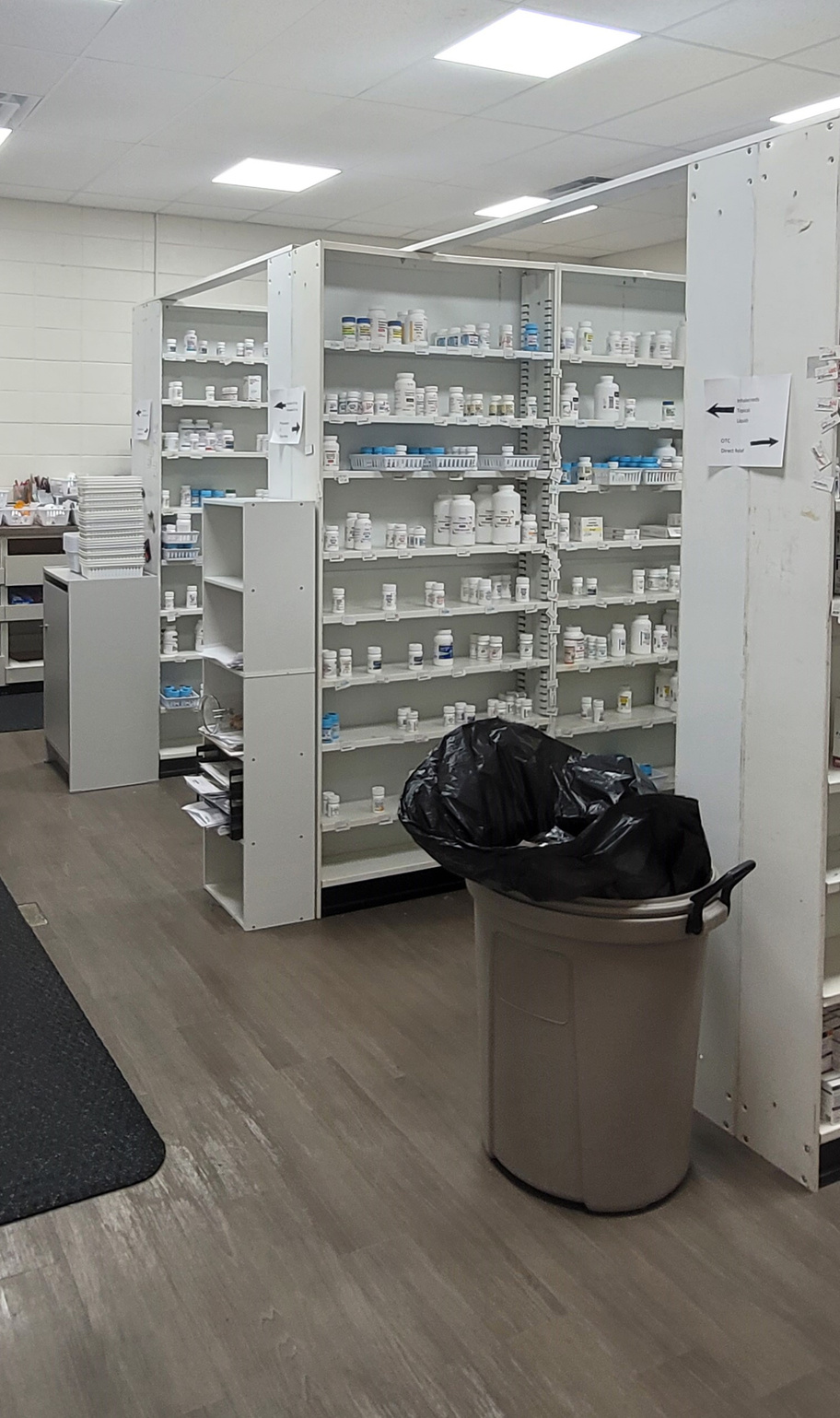 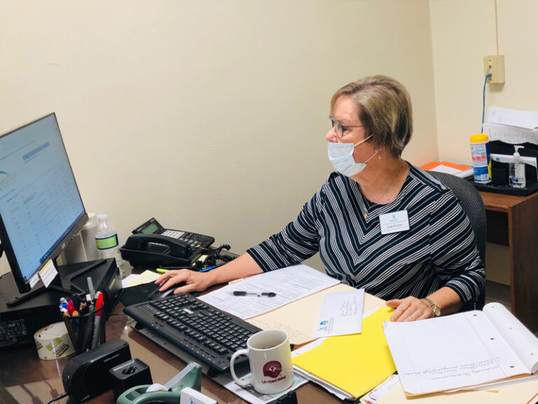 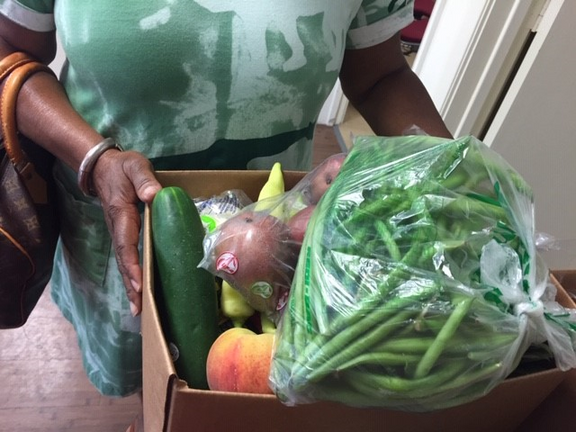 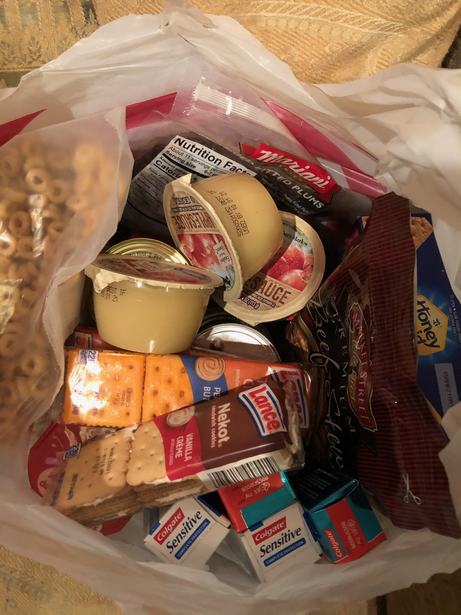 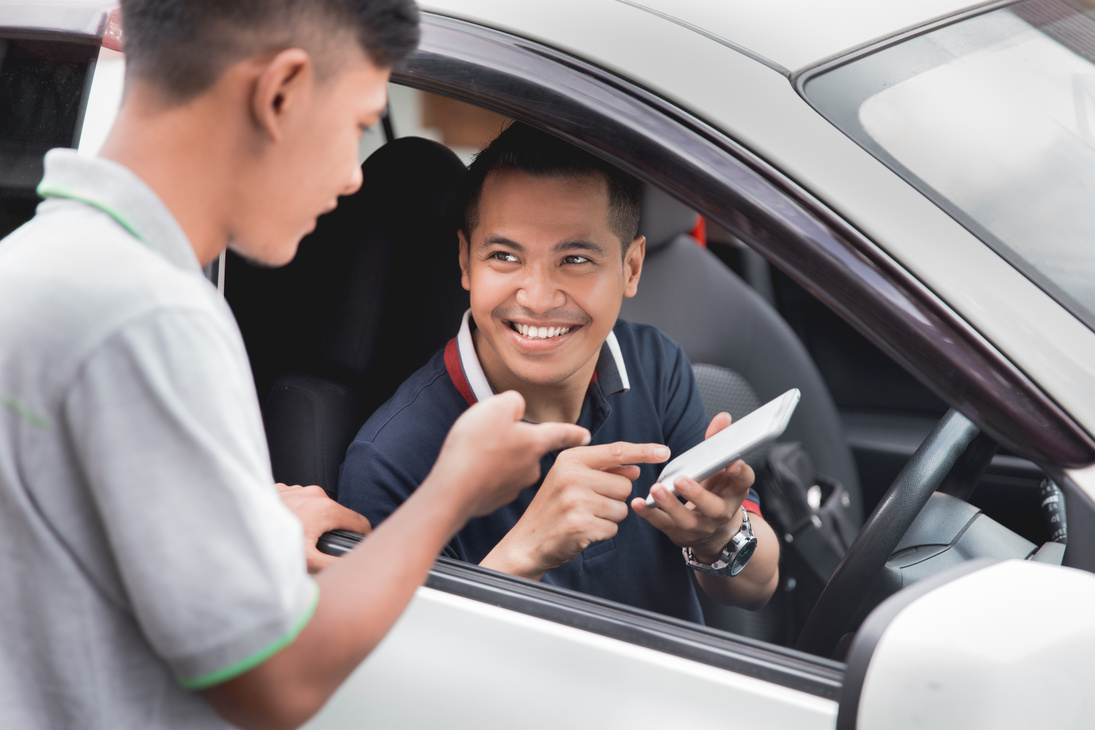 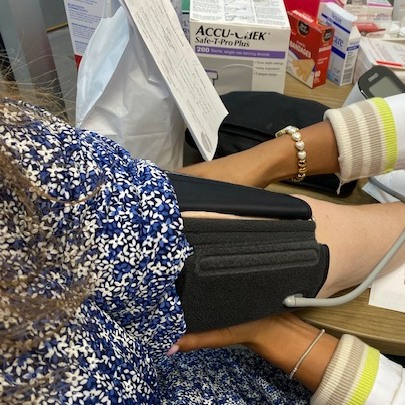 Pharmacy Services
Simply An Essential Part of meeting the patients' needs
Nutrition Rx - A Fresh Produce Program
Uber Health Rides
Dispensing Licensed Pharmacy
Patient Assistance Program/SenioRX
Homeless Care Bags  Program
Medication Therapy Management
We purchase over $90,000 in Generic Medication
Retail pharmacy returns
Damaged packaging
Overstock
Short-dates
Purchasing discounts
National Partner Safety Net Organizations
Dispensary of Hope
Uninsured, ≤ 300%FPL
No Fees 

Safety-Net Support: 
Short-dated, overstock drugs
Medical supplies

Bulk Replenishment:
Eli Lilly insulin, Synthroid 
Entresto, Invokana, Xarelto
Annual audits
Uninsured, Underinsured
≤ 300%FPL, No Fees 

Safety-Net Support: 
Short-dated, overstock drugs
Medical supplies
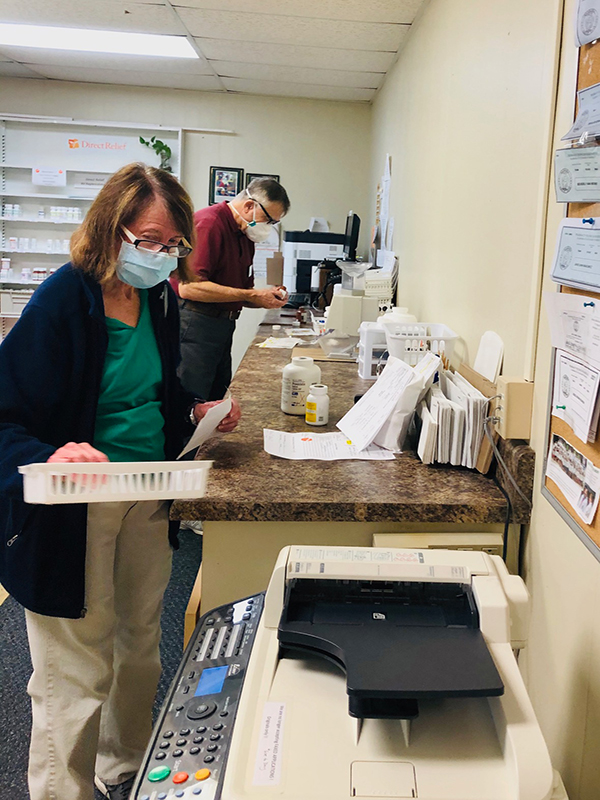 2023-24 Generic Meds Stats
$535,193.57
962
11,862
Number of Prescriptions
Retail Value
Mobile County Patients
709
$18,110.65
29
Number of Prescriptions
Washington County Patients
Retail Value
51
904
$31,246.13
Escambia County Patients
Number of Prescriptions
Retail Value
709
$46,261.23
65
Number of Prescriptions
Baldwin County Patients
Retail Value
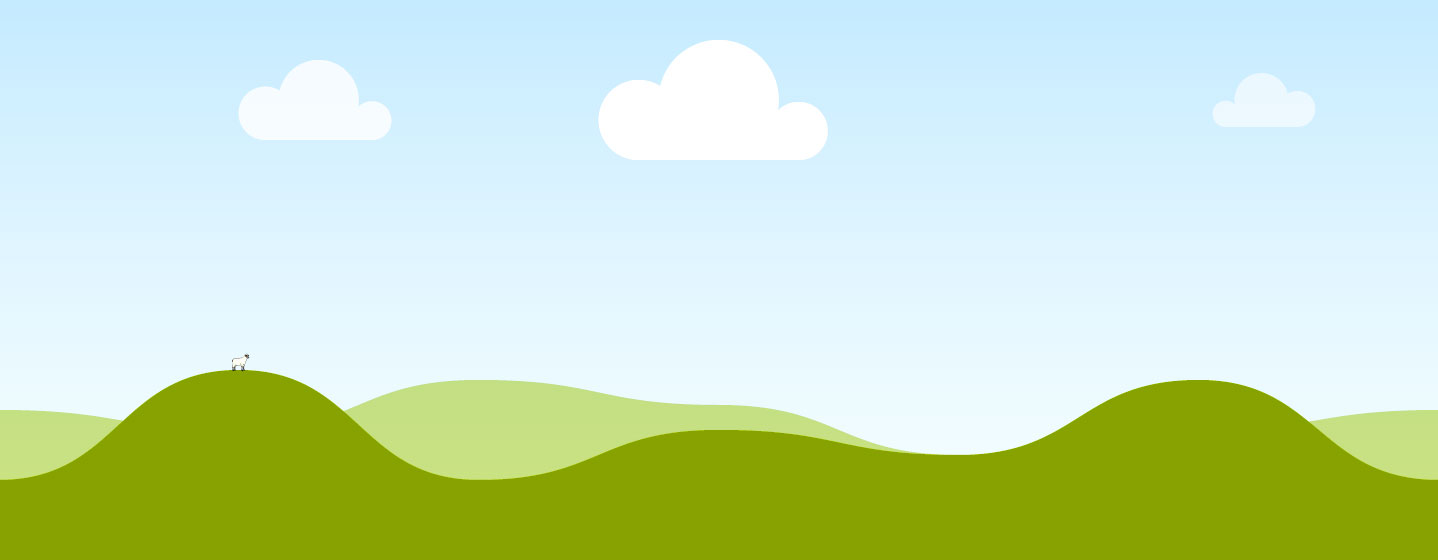 2023-24 Brand Named Meds Stats
$1,536,302
194
856
Number of Prescriptions
Retail Value
Mobile County Patients
4
$8,862
2
Number of Prescriptions
Washington County Patients
Retail Value
27
81
$127,344
Escambia County Patients
Number of Prescriptions
Retail Value
51
$119,425
21
Number of Prescriptions
Baldwin County Patients
Retail Value
Our New Facility
Ozanam Charitable Pharmacy moved into a newly renovated 4600-square-foot facility on April 29, 2024. The new facility has a commercial refrigerator for fresh produce and a state-of-the-art temperature-controlled refrigerator for insulins and vaccines.
“I have been a patient of Ozanam for many years. I recently reconnected to its services after moving back to the area. I became seriously ill and needed to see my Primary Doctor over 40 miles away. I had no transportation and was connected to the Uber Health Rides program there. I was granted an Uber ride, which transported me to my Primary Doctor, who gave me numerous prescriptions. Ozanam filled it all at no charge. My blood pressure significantly improved within a few hours of taking my medications, and other indicators are stabilizing. Without transportation, I would not have been able to get to my doctor's prescription appointment. Without the help of Ozanam, I would not have been able to purchase my medication.  Also, I have qualified to receive a box of fresh fruits and vegetables each month.”

Thanks so much to everyone. YOU ARE AWESOME!
What Our Patients Says
“I give Ozanam 5 stars for all their services. Without their help, I would not be able to afford my medication. The harvest box is also a great blessing.”
Mr. Albert, Mobile County
Ms. Angela, Eight Mile, Alabama
Pharmacy Address
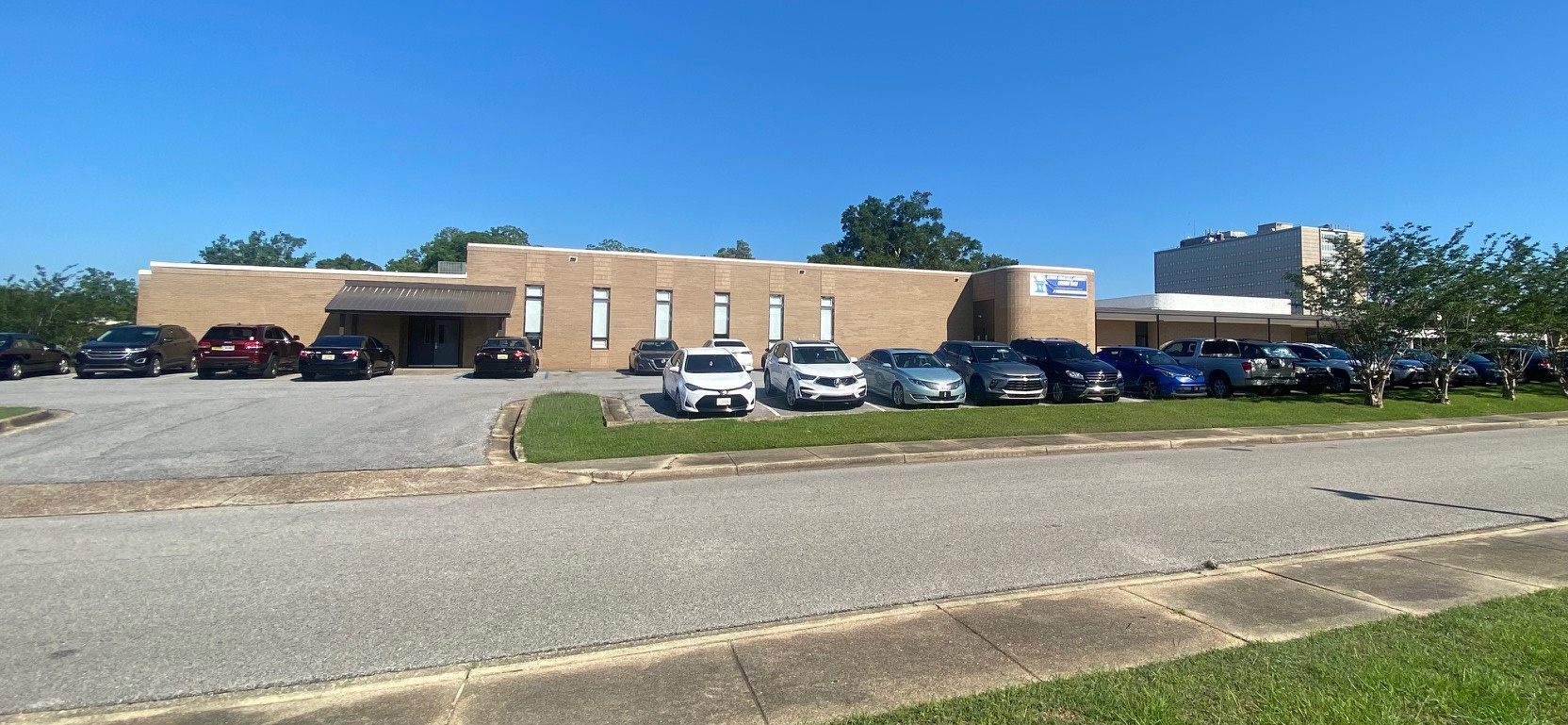 2424 Gordon Smith Dr. 
Mobile, Alabama  36617
Visit our new facility
Phone Number
251-432-4111
Email Address
info@ozanampharmacy.org

website: ozanampharmacy.org